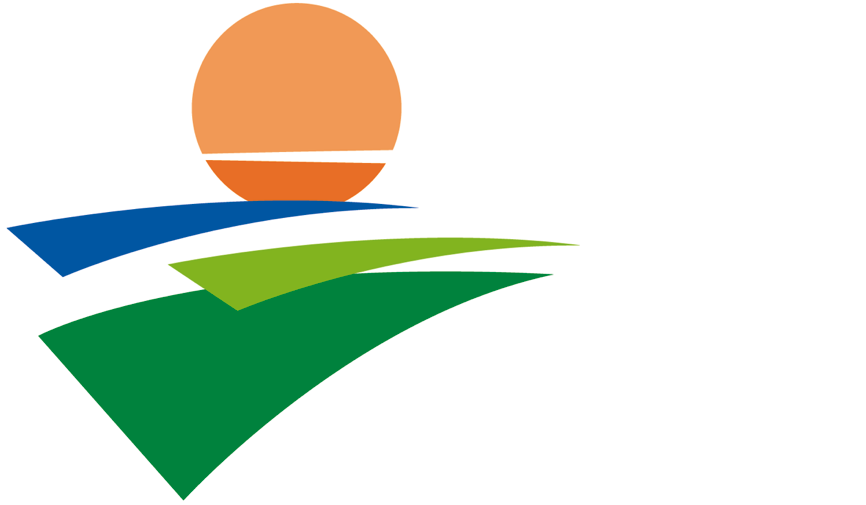 Collectif temps du midi
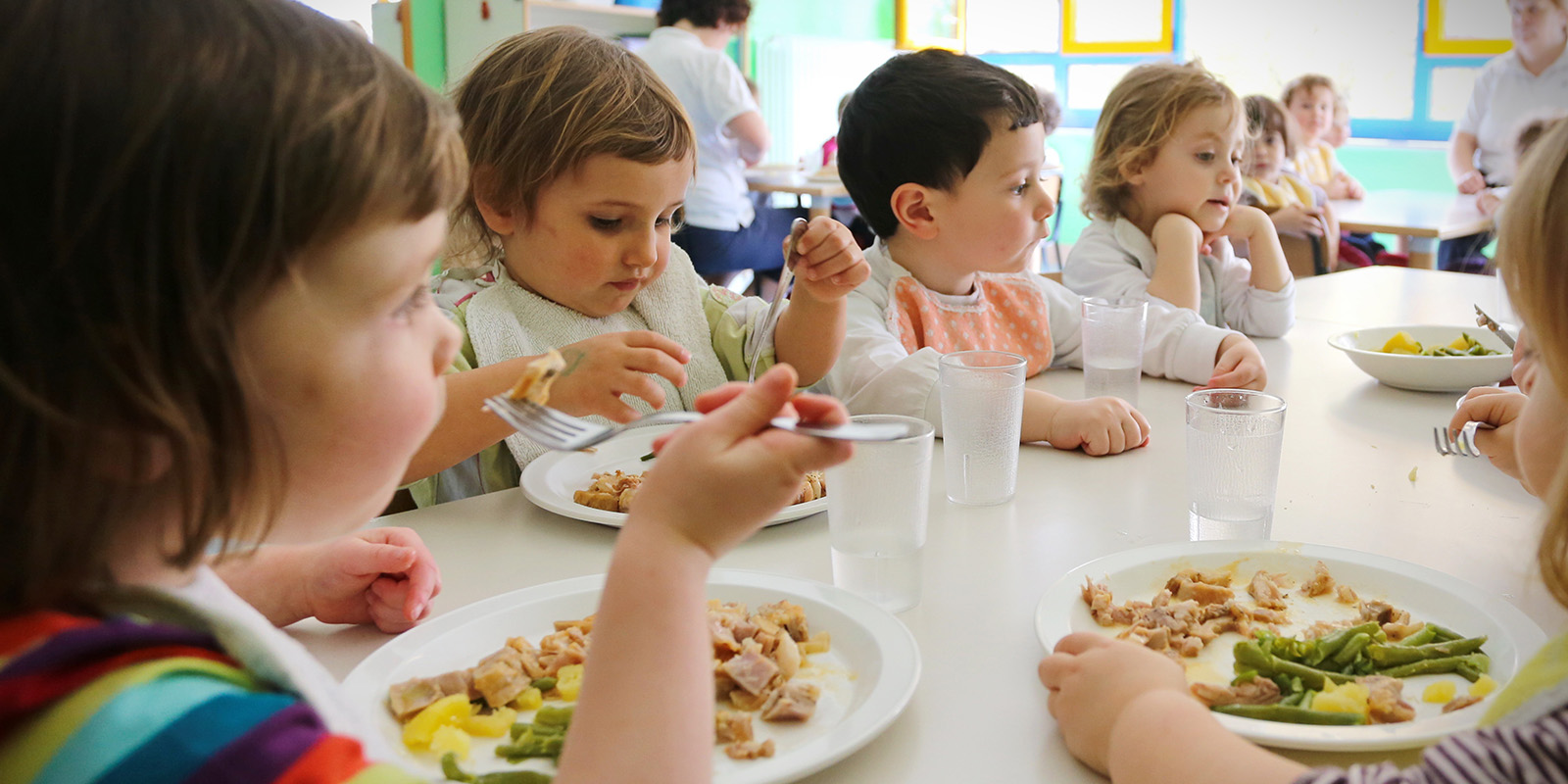 4 décembre 2024
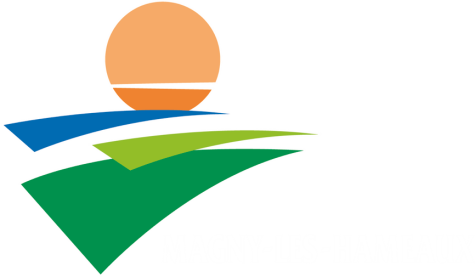 "Bien mangé ! " - Du top au flop – Septembre
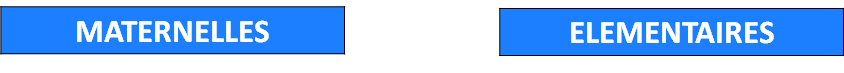 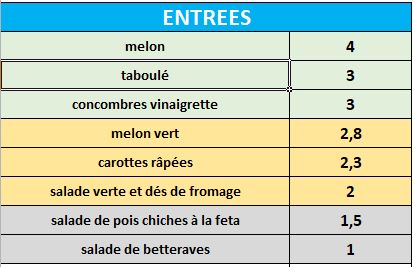 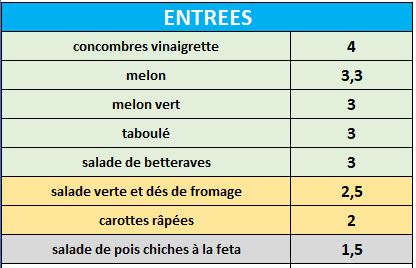 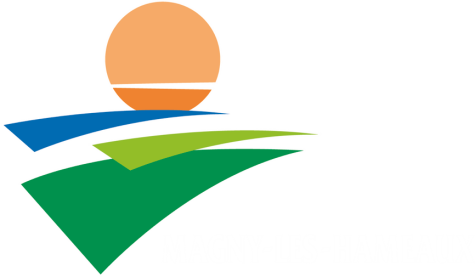 "Bien mangé ! " - Du top au flop – Septembre
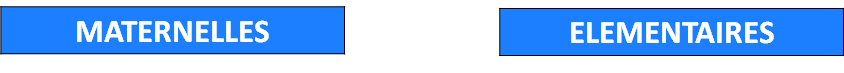 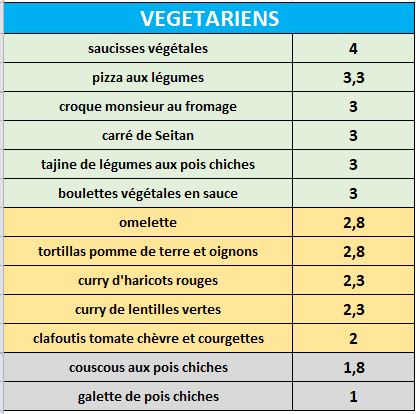 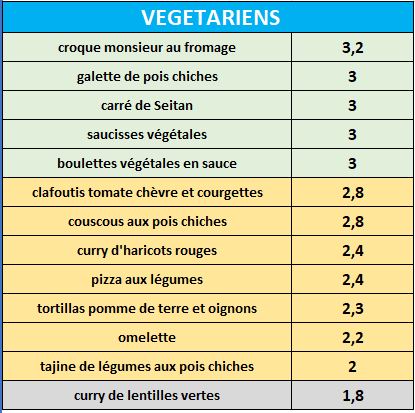 Les notations des plats végétariens sont stables au regard de celles de juin
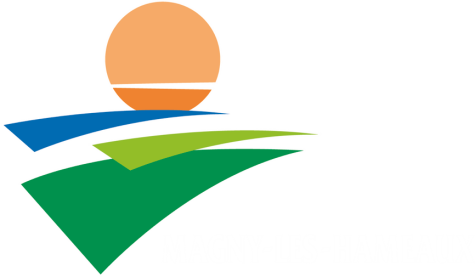 "Bien mangé ! " - Du top au flop – Septembre
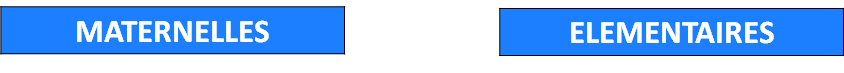 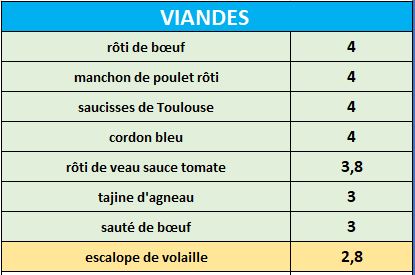 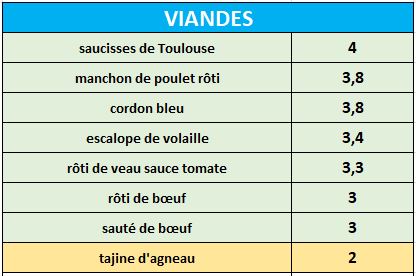 Les viandes proposées sont appréciées en règle générale
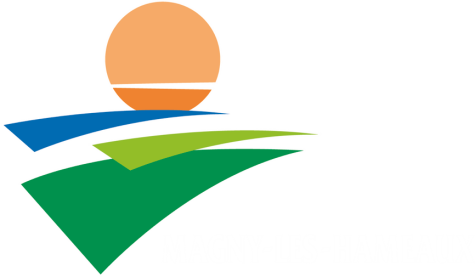 "Bien mangé ! " - Du top au flop – Septembre
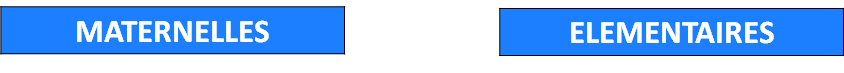 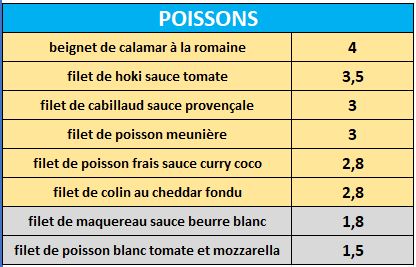 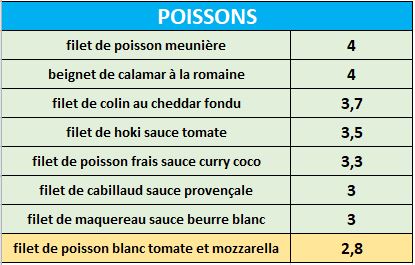 Etonnamment, les élémentaires ont moins aimé les poissons proposés en septembre qu’en juin !
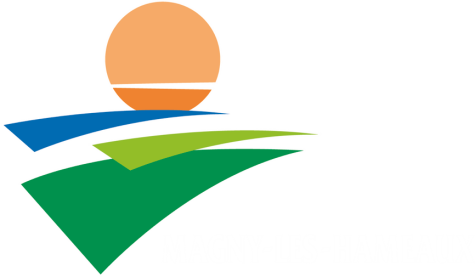 "Bien mangé ! " - Du top au flop – Septembre
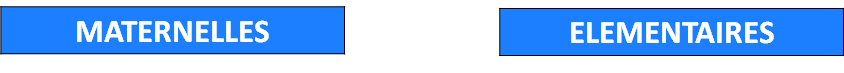 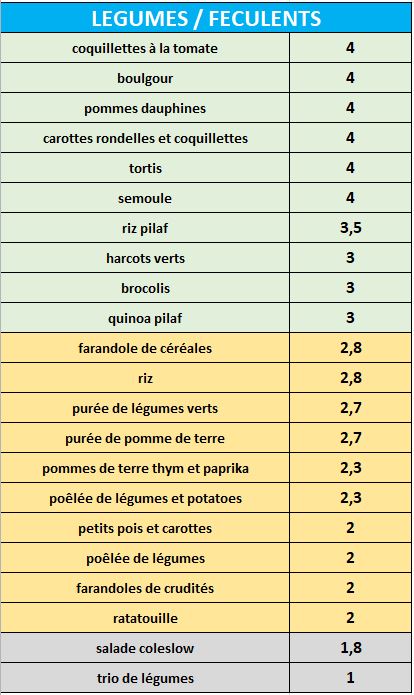 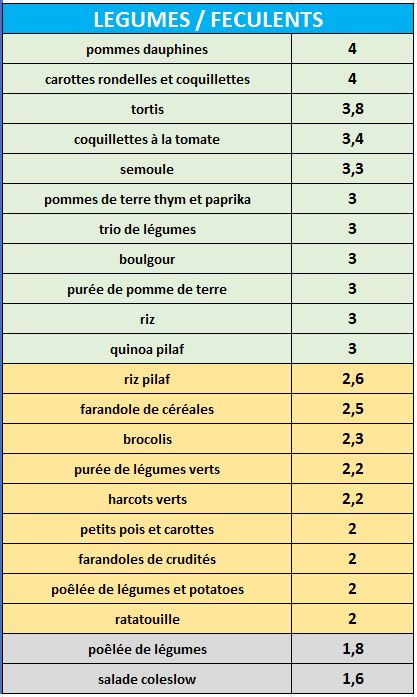 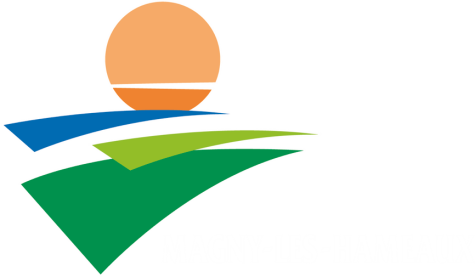 "Bien mangé ! " - Du top au flop – Septembre
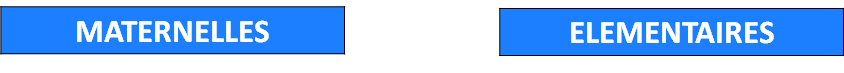 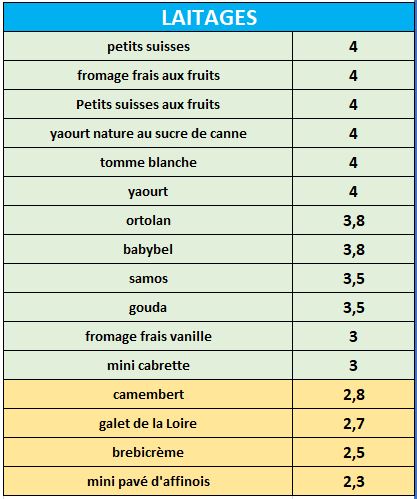 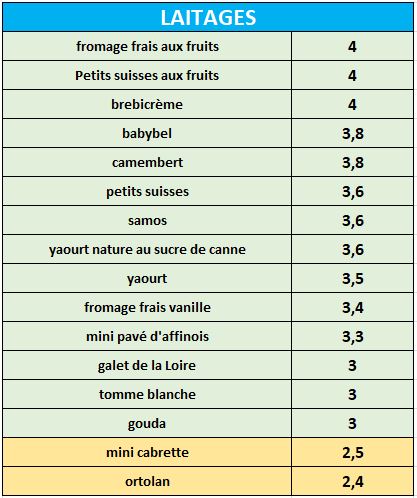 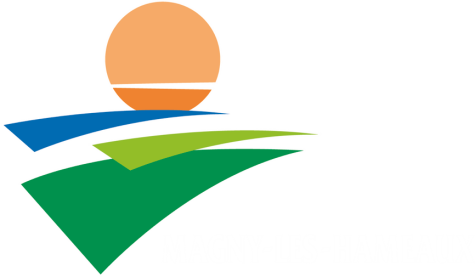 "Bien mangé ! " - Du top au flop – Septembre
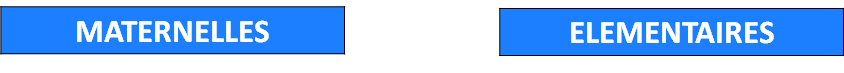 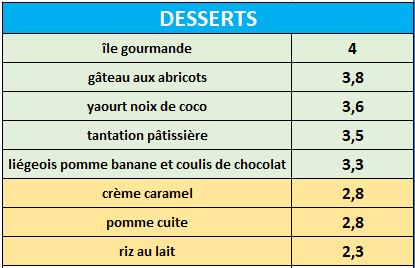 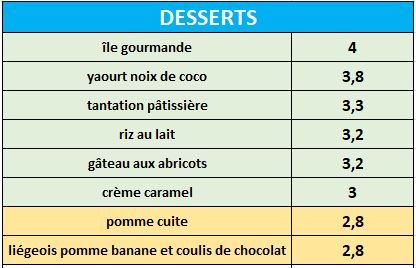 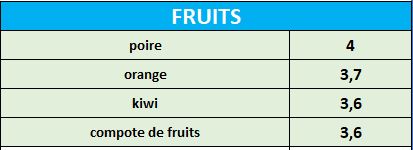 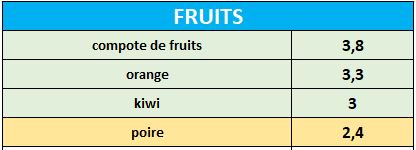 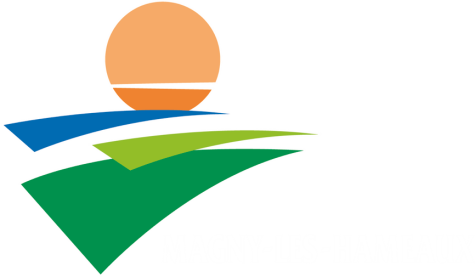 "Bien mangé ! " - Du top au flop – Octobre
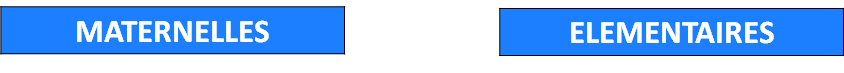 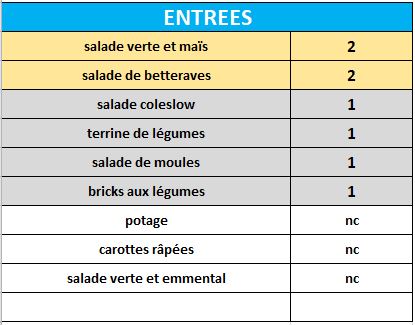 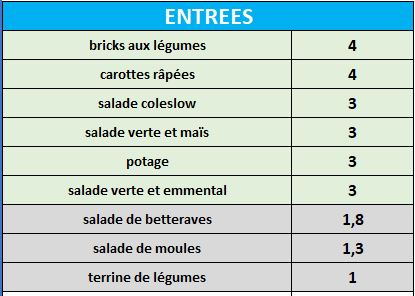 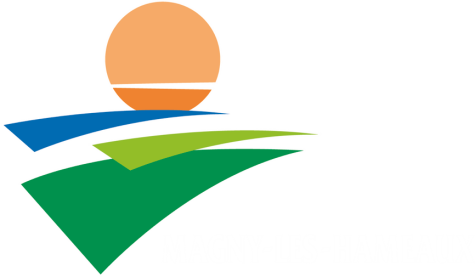 "Bien mangé ! " - Du top au flop – Octobre
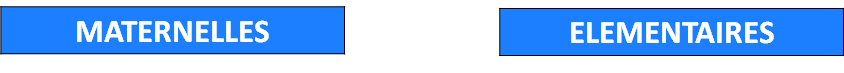 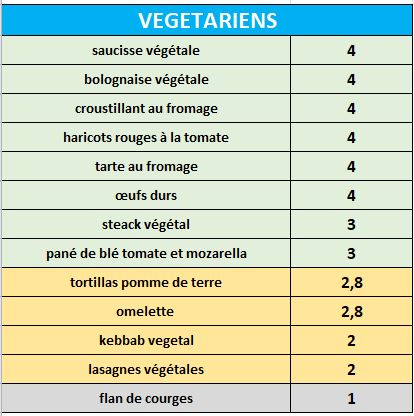 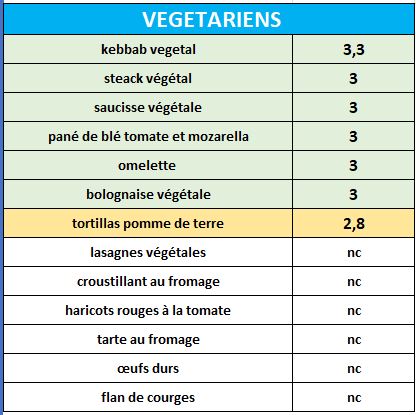 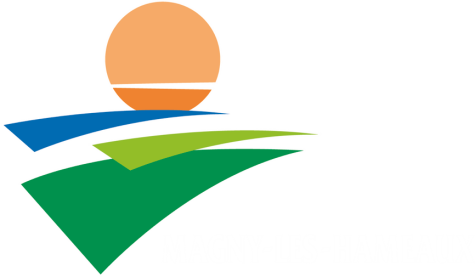 "Bien mangé ! " - Du top au flop – Octobre
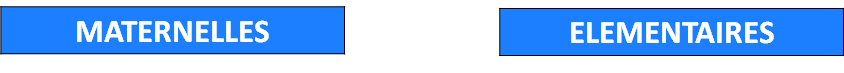 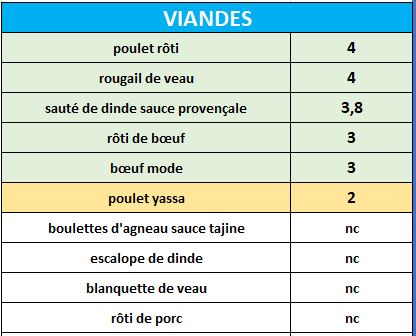 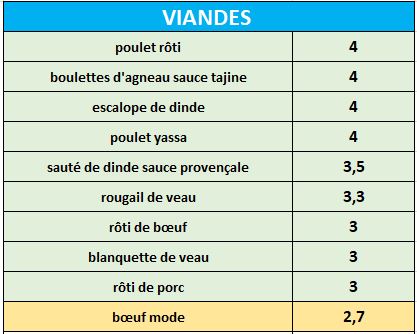 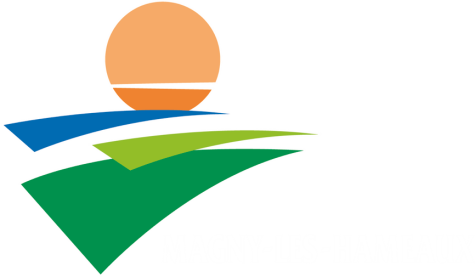 "Bien mangé ! " - Du top au flop – Octobre
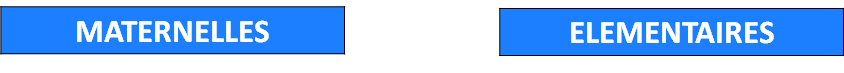 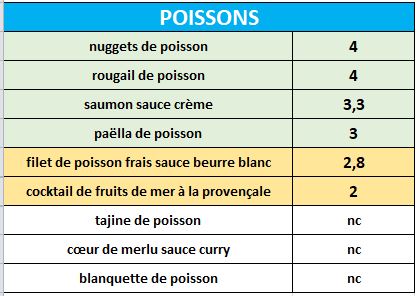 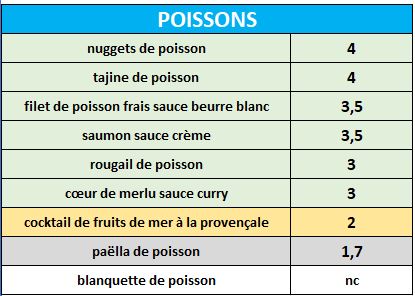 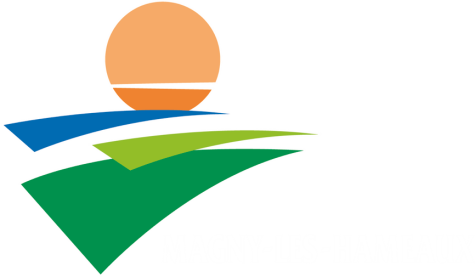 "Bien mangé ! " - Du top au flop – Octobre
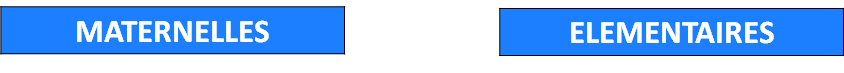 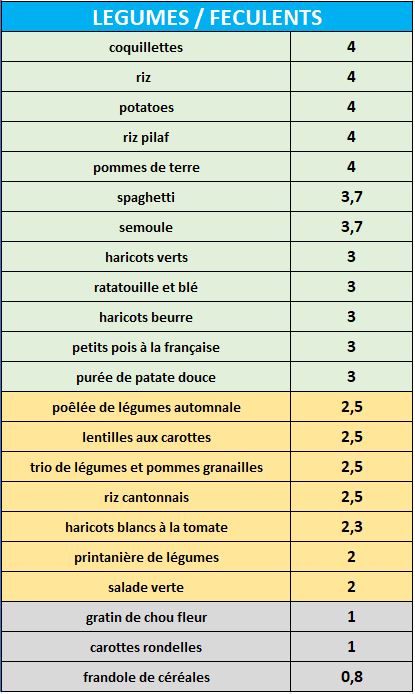 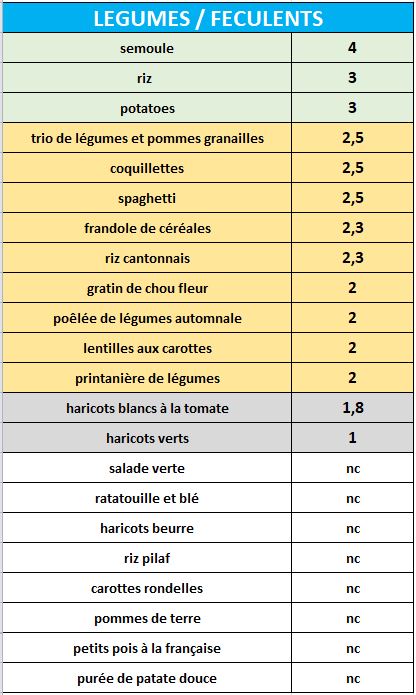 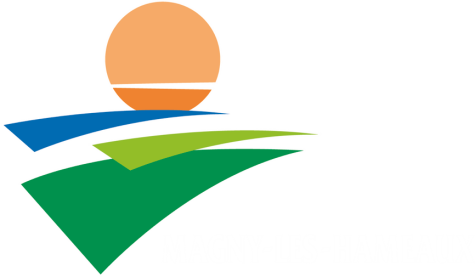 "Bien mangé ! " - Du top au flop – Octobre
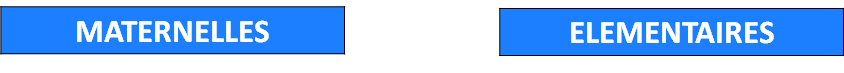 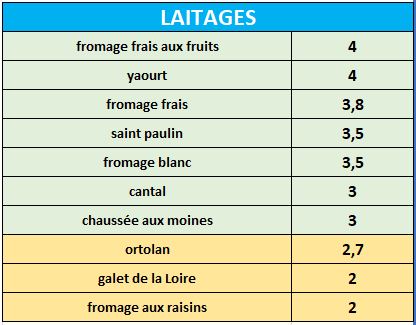 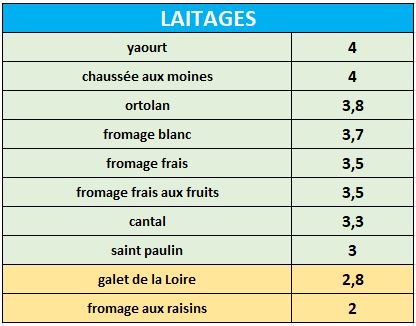 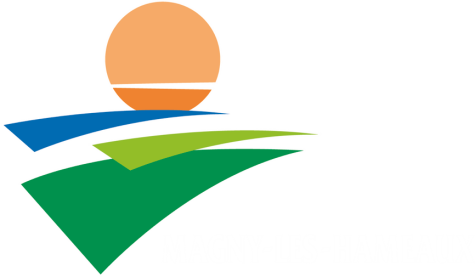 "Bien mangé ! " - Du top au flop – Octobre
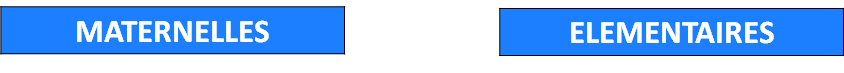 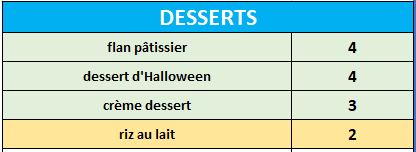 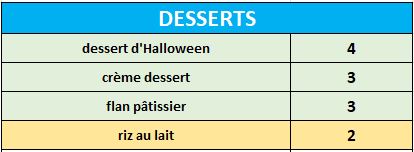 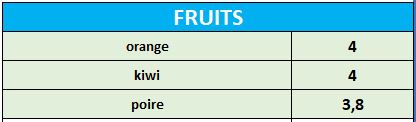 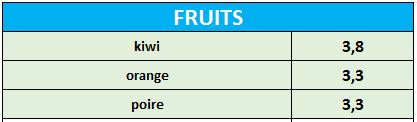 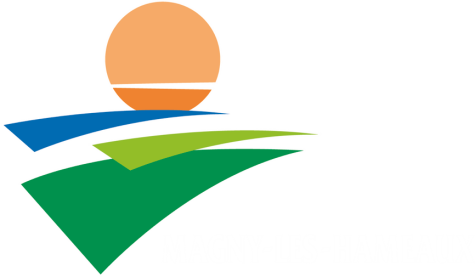 Menus des mois de janvier 2025
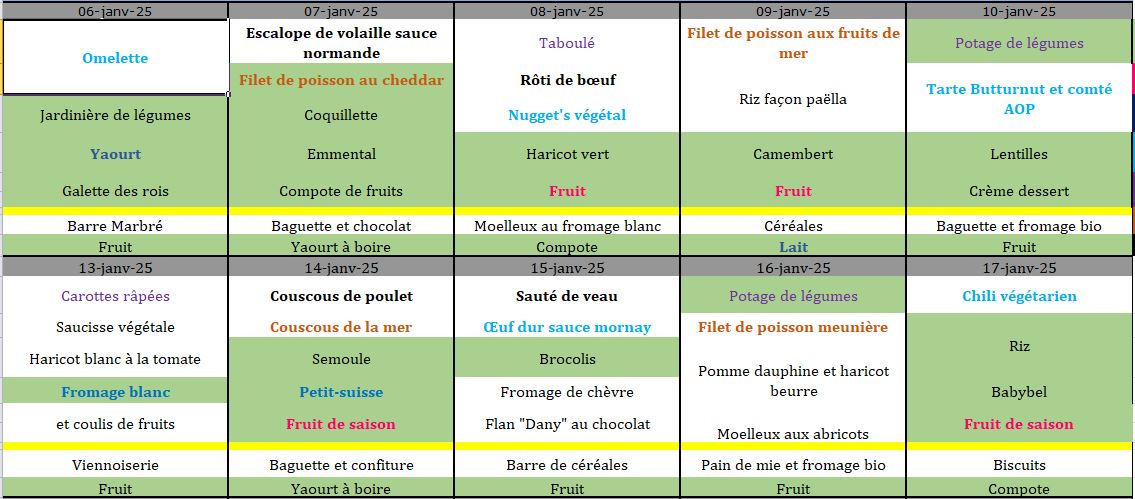 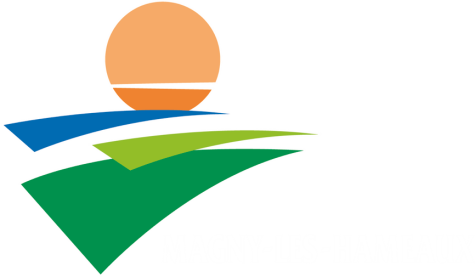 Menus des mois de janvier 2025
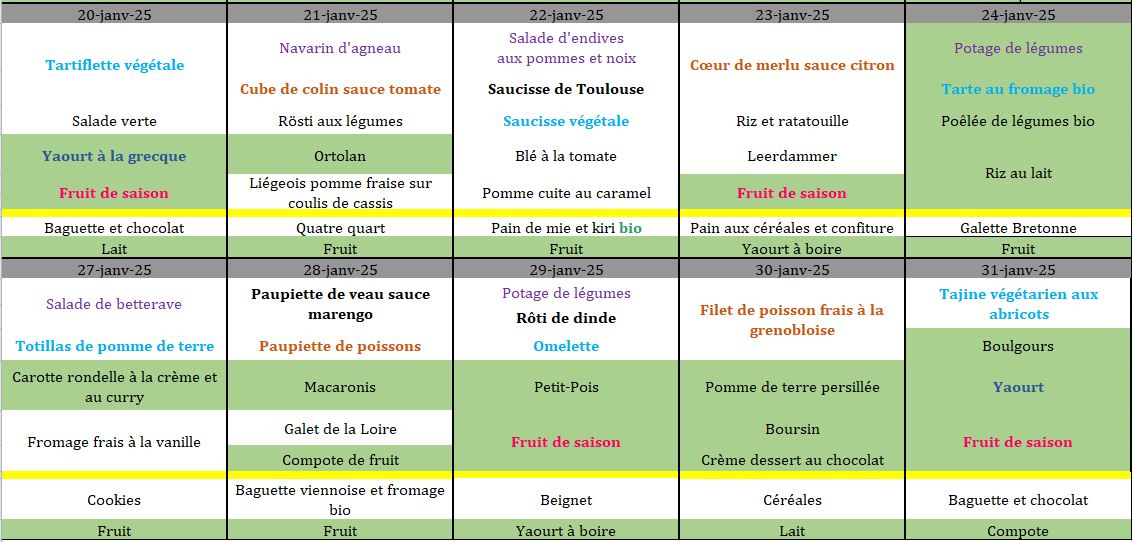 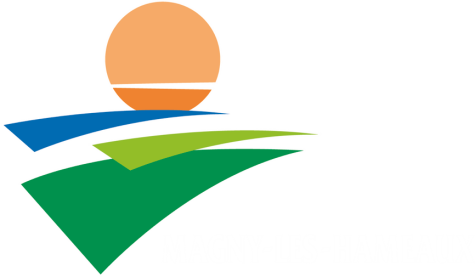 Menus des mois de février 2025
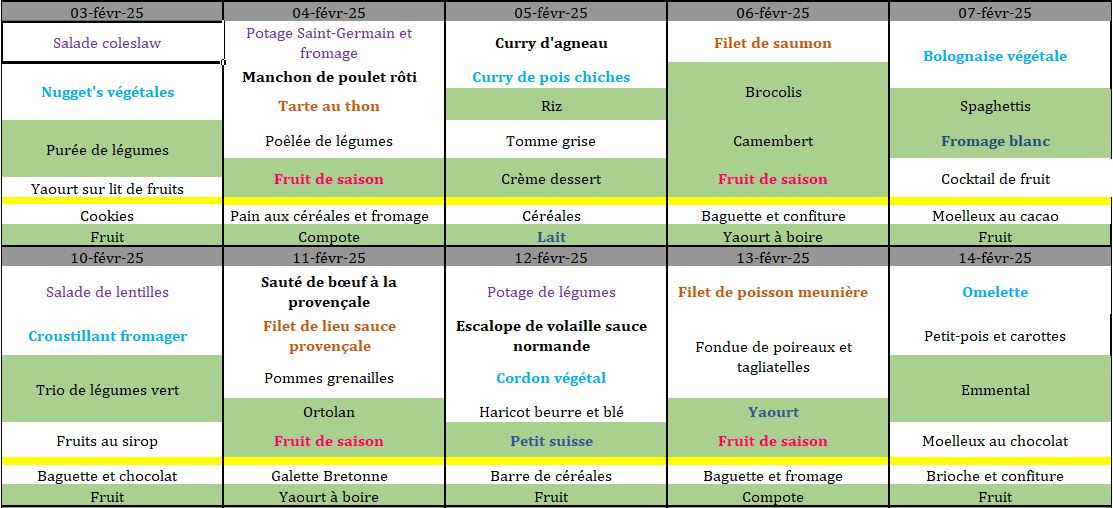 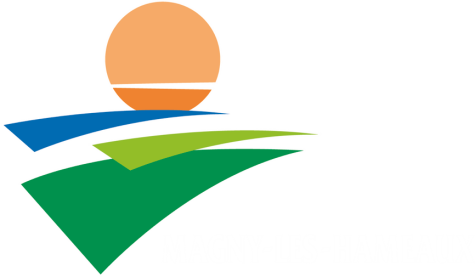 Menus des mois de février 2025
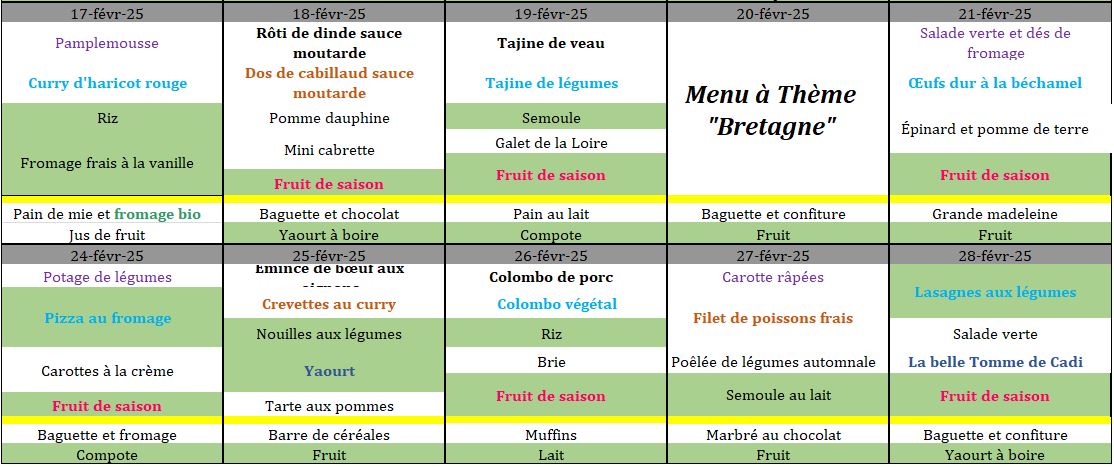 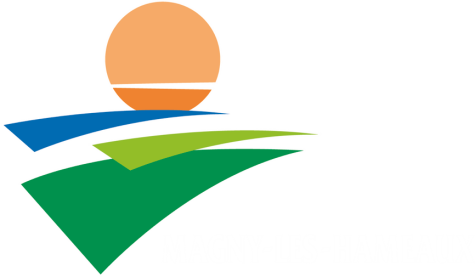 Menus des mois de mars 2025
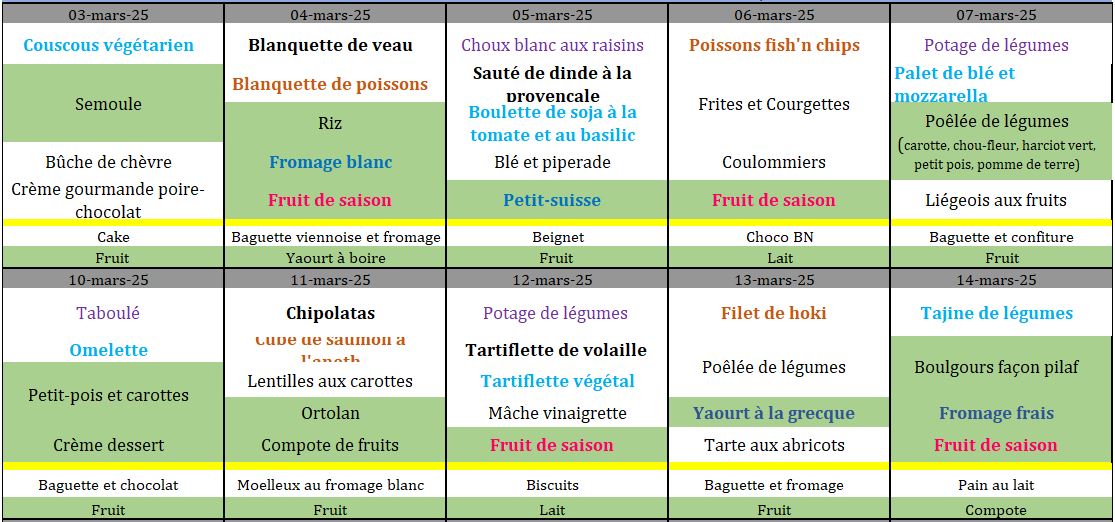 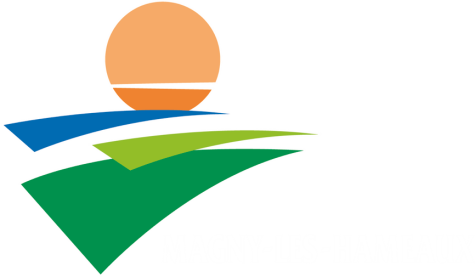 Menus des mois de février 2025
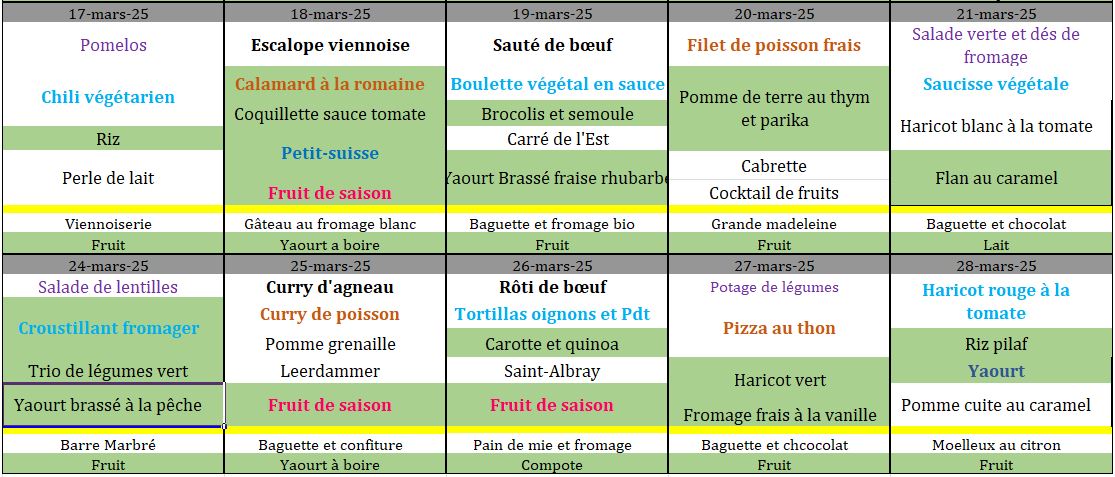 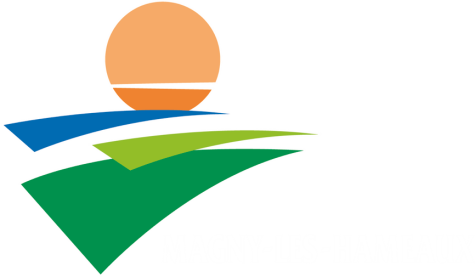